CLASSIC ROADSIDE
Christchurch
Parkhouse Rd - Wigram (OUT)
PANEL ID: CHCH79-62
21,093No
Orientation:Physical Size:
Daily Visuals:Illuminated:
60°6 x 3m
This panel located on Parkhouse Rd faces audiences exiting Curletts Rd (SH73) en route to residential and industrial Wigram. SH73 channels traffic from other South Island towns through Upper Riccarton, as well as the CBD and Port Lyttleton from the other direction. Manufacturing firms are based in the area due to proximity to the highway network. This location is a standout for audiences that visit Electronics Stores, Outdoors Stores, Office Supplies, Car Dealerships and more (LANDMARKS ID).
Find on Google Maps
Find on Google Maps
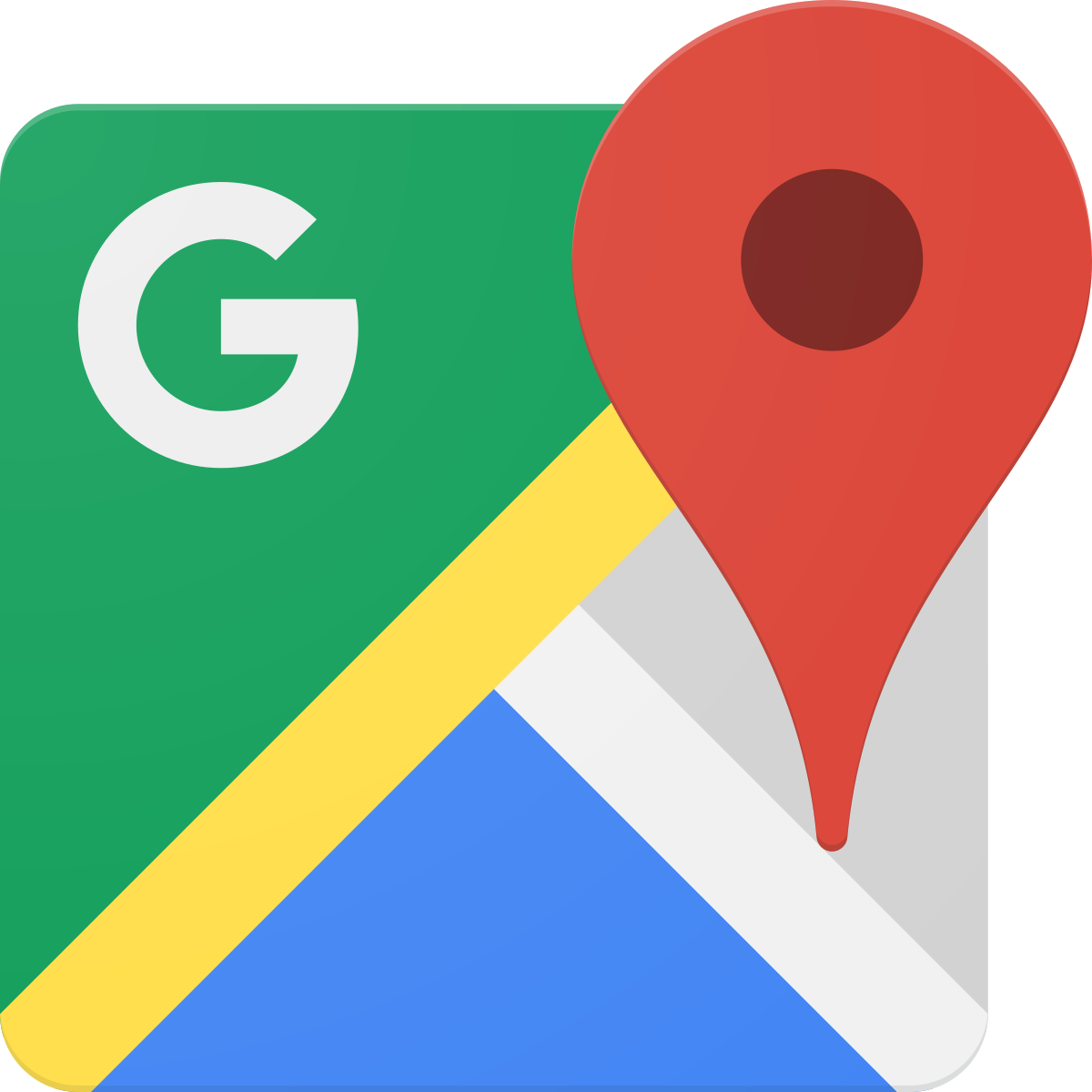 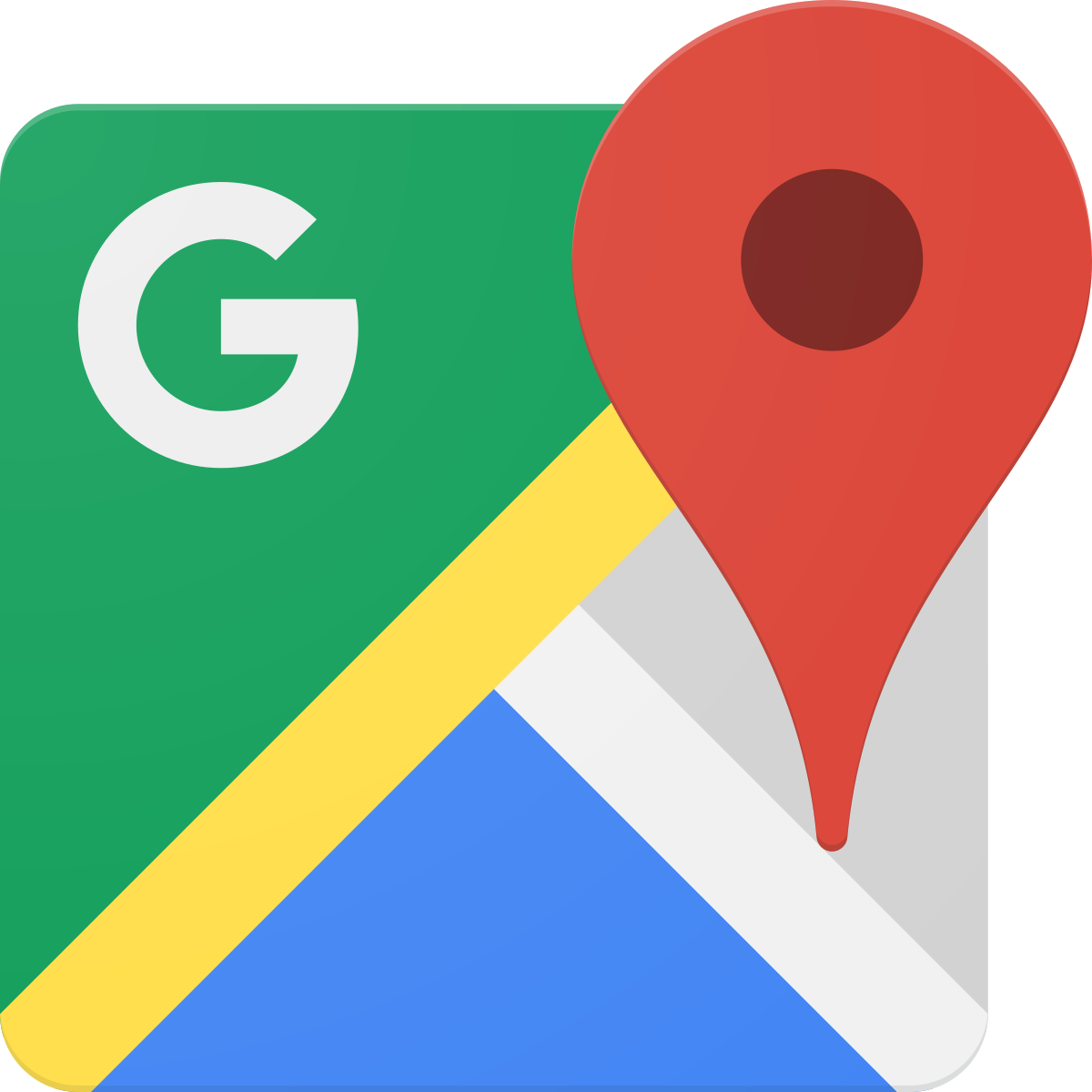